Scuola Secondaria Sante ZennaroLaboratori Ins 5
OPERIAMO PER UNA REALE INCLUSIONE
L’inclusione non riguarda solo certe categorie di persone, ma riguarda tutti, perché ognuno di noi è diverso dagli altri.
Cosa facciamo?
Costruiamo strategie didattiche efficaci, nel rispetto dei diversi stili di apprendimento;
Adottiamo varie e molteplici metodologie, in maniera flessibile, poiché non esiste un’unica metodologia inclusiva in grado di favorire efficacemente l’apprendimento di tutti gli studenti, come non esiste un unico stile di apprendimento.
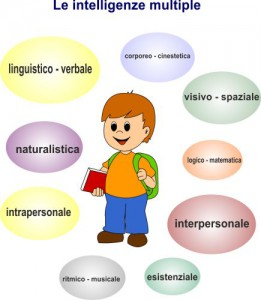 La nostra sfida
La sfida, quindi, non è quella di modificare o adattare i percorsi di insegnamento per pochi alunni “speciali”, ma di costruirli efficaci, e sin dall’inizio, per tutti!

Come?




Ad esempio, programmando buone pratiche disponibili per tutti gli studenti fin dall’inizio e non  solo dopo insuccessi scolastici.
Un lavoro in sinergia
Occorre pertanto puntare sulla costruzione di un'autentica cultura dell’inclusione, dove alunni, studenti, genitori, insegnanti sappiano lavorare in sinergia

   per realizzare una scuola e una società dove tutti si sentano accolti, in un clima di relazioni positive  che generino sicurezza, fiducia in sé e negli altri.
I nostri percorsi laboratoriali
Ins 5: 
Real news - giornalisti a scuola
Il campionato delle competenze: NELLA MADRELINGUA, COMPETENZE SOCIALI E CIVICHE;
Web Radio per la didattica;
Teatro sociale e autoironia contro il bullismo;
Video making;
Consumo consapevole: educazione alimentare e gestione dei rifiuti;
Cittadinanza attiva: “La grande Costituente” per riflettere sul concetto di stato e di sovranità;
Moda etica: “ABIT-ARE Io sono ciò che sembro?”;
Coding;
Laboratori ID
CUCINA
LUDICO COMUNICATIVO
IPPOTERAPIA
LUDICO TEATRALE
ABILITA’ SOCIALI
LUDICO MUSICALE
LUDICO SPORTIVO
COPING POWER
IMMEDESIMIAMOCI IN UN PERCORSO NARRATIVO, ENTRIAMO NEI PERSONAGGI E PROVIAMO INSIEME A RISOLVERE PICCOLE- GRANDI SITUAZIONI…..PER RISCOPRIRCI, INFINE, UNITI NELLE DIVERSITA’.
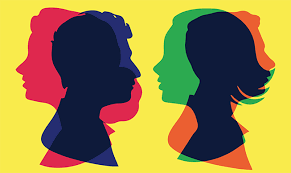 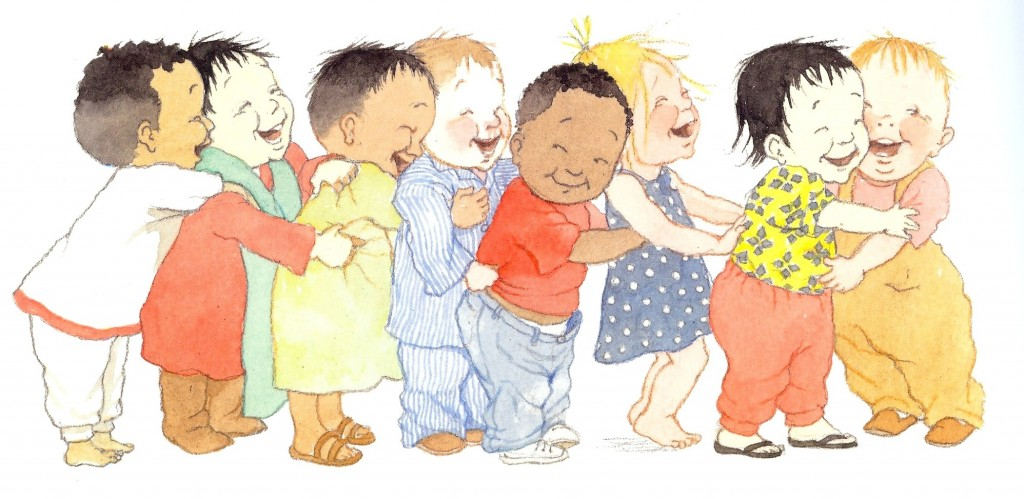 TUTORING
Percorsi in cui i discenti vengono seguiti nel piccolo e nel grande gruppo, nell’ottica di una valorizzazione delle competenze relazionali e sociali di ognuno;



Laboratori sulle emozioni, alla scoperta di sé e del proprio processo di crescita, nella costruzione della propria identità.
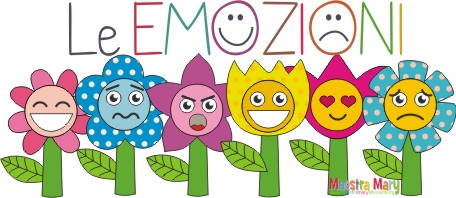 INSIEME NELLA RETE
PERCORSO LABORATORIALE CONTRO IL BULLISMO: ALUNNI FORMATI SUL TEMA, CONDIVIDONO LE PROPRIE CONOSCENZE CON ALTRI COMPAGNI: NE NASCE UNA RELAZIONE PROFICUA SU VISSUTI ED ESPERIENZE…
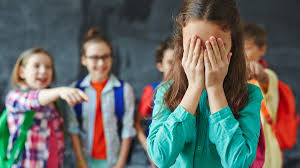 Educatore di istituto
Supporto che affianca i docenti con percorsi sagomati sulle esigenze dei nostri alunni
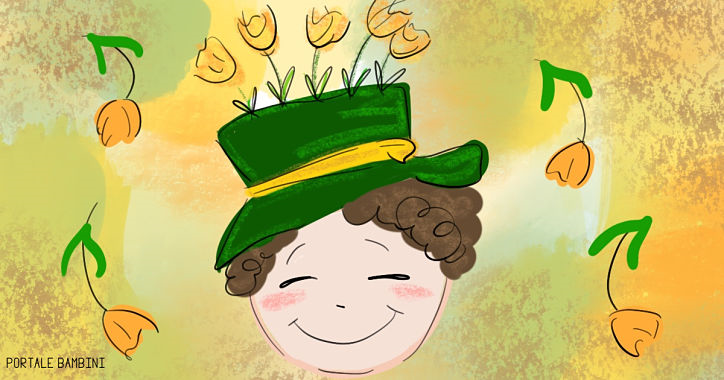 Progetti ICE
Officina della bicicletta:
    Impariamo a progettare e realizzare insieme piccole biciclette;

Sport insieme:
    Facciamo squadra: un’occasione di sviluppo delle abilità di gruppo, dove il singolo è parte di un meccanismo che porta tutta la squadra  a sentirsi un unico corpo.
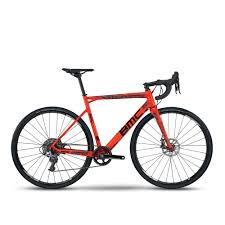 Un video prodotto lo scorso anno durante uno di questi laboratori è stato pubblicato nel blog della scuola secondaria:
https://schoolbloggerweb.wordpress.com/2018/04/10/i-pro-e-i-contro-della-scuola-by-paolo-c/